Texas Records Exchange (TREx) update
July 31, 2019 – August 1, 2019
2019-2020 School Year
TREx Update
aGENDA
2
STAAR Performance Level
STAAR-PERFORMANCE-LEVEL reflects the level the student achieved on the STAAR® End of Course assessment.

Codes from the TC31 code Table are used to transmit the STAAR-PERFORMANCE-LEVEL.
3
STAAR Performance Level Code Table Changes
This information indicates that the student has met the assessment requirement for graduation with a substitute assessment.
Questions?
www.texasstudentdatasystem.org
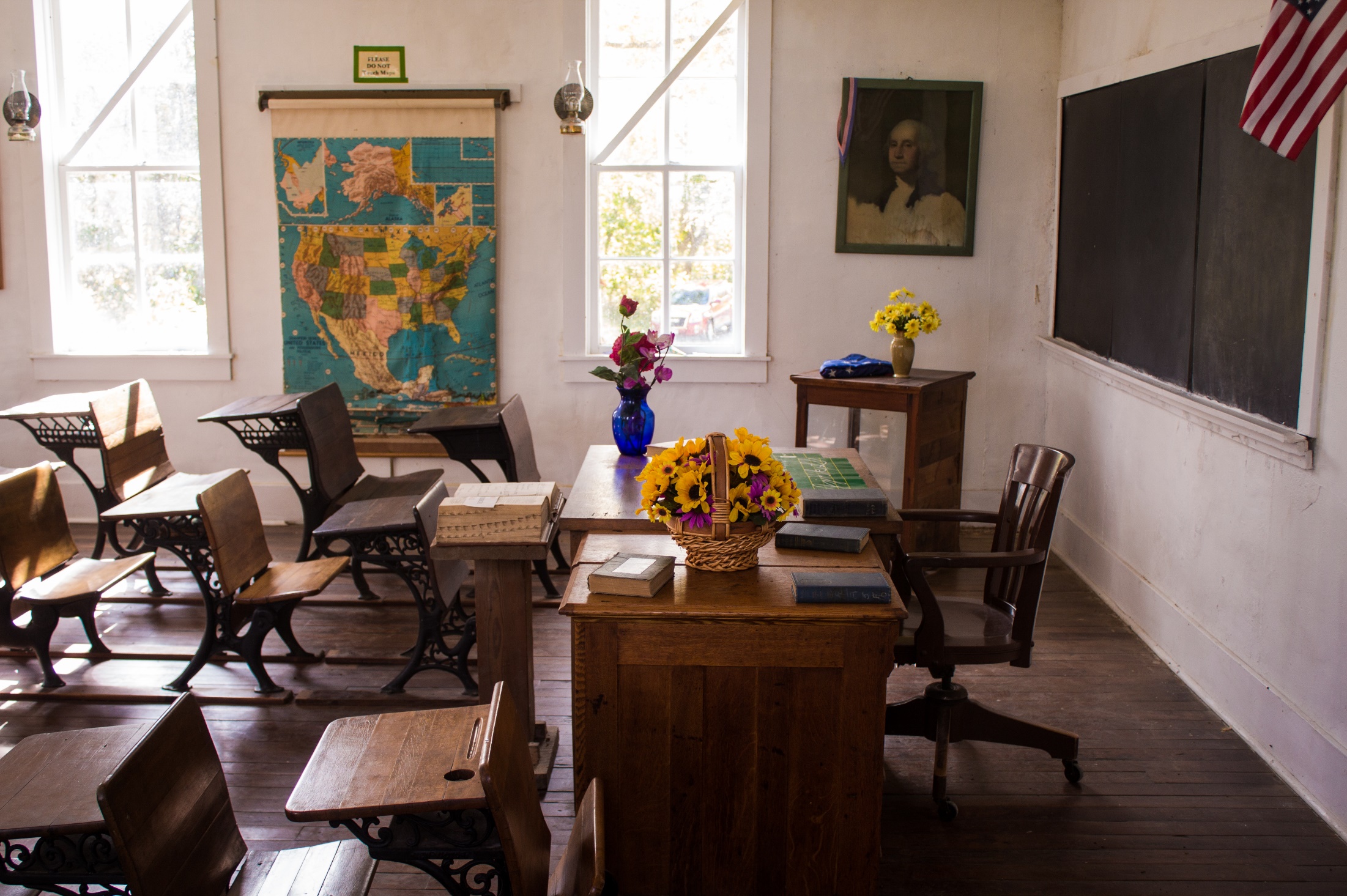 p | 5